التراضي في عقد الإيجار
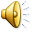 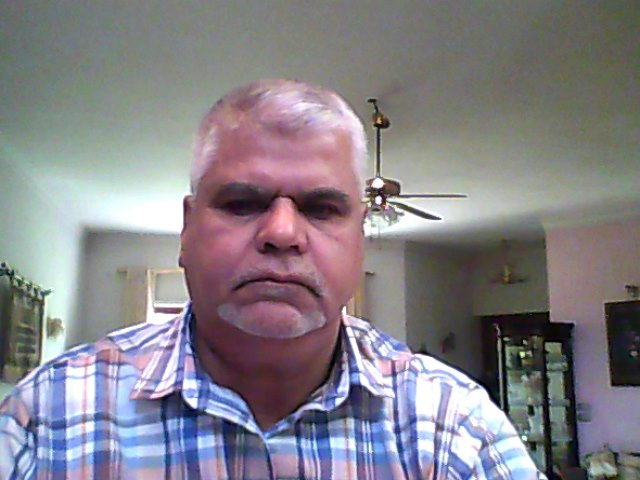 يشترط لإبرام عقد الإيجار وجود التراضي بين المؤجر والمستأجر،  ولابد من تلاقي وتطابق الإيجاب مع القبول
وان يكون الرضا صحيحا خاليا من العيوب (الغلط والإكراه والغبن مع التغرير) أما  عيب الاستغلال فانه يجيز للمتعاقد أن يطالب برفع الغبن عنه إلى الحد المعقول

يشترط لانعقاد الإيجار، أهلية العاقدين وقت العقد بان يكون كل منهما عاقلاً مميزاً ويشترط لنفاذه كون العاقدين عاقلين غير محجورين وكون المؤجر مالكاً يؤجره أو وكيلاً للمالك أو ولياً عليه
ليس لمن لا يملك إلا حق الإدارة (السفيه وذو الغفلة والصغير المميز) أن يعقد إجارة قد تزيد مدتها على ثلاث سنوات، فإذا عقدت الإجارة لمدة أطول من ذلك أنقصت المدة إلى ثلاث سنوات ما لم يوجد نص يقضي بغيره.  

تنعقد إجارة الفضولي موقوفة على إجازة المالك، فان كان هذا صغيراً أو محجوراً، وكانت الأجرة ليس فيها غبن فاحش انعقدت إجارة الفضولي موقوفة على إجازة الولي.